FATALIC: a fully integrated electronics readout for the ATLAS tile calorimeter at the HL-LHC
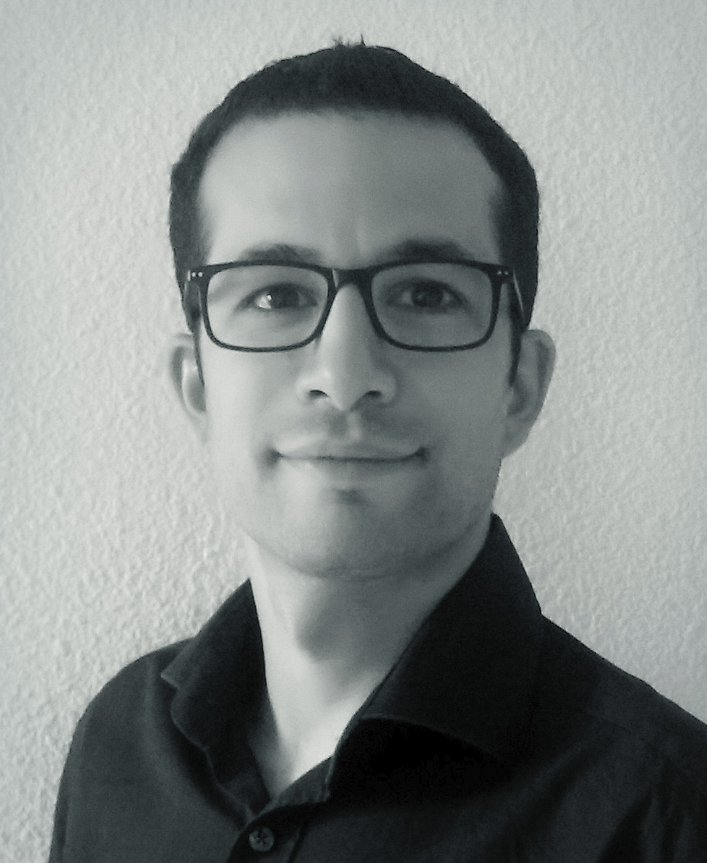 S. Angelidakis, W. Barbe, R. Bonnefoy, C. Fayard, R. Madar, S. Manen, M-L. Mercier,
E. Nibigira, L. Royer, A. Soulier, D. Pallin, F. Vazeille, R. Vandaële
Laboratoire de Physique de Clermont-Ferrand, Université Clermont Auvergne,
CNRS/IN2P3, Clermont-Ferrand, FRANCE
FATALIC is based on a 130nm CMOS technology and performs the complete processing of the signal (amplification, shaping, digitisation) on a wide range (25 fC to 1.2 nC). The innovative part of this work is to have a current-reading ASIC with 3 gains including a dynamic gain switch. The chip is made of current conveyors, shapers, 12-bits pipeline analog-to-digital converters.
What is shown in the poster
	design, intrinsic performances, test beam results, behaviour in high pile-up